Federal COVID Response - Audience Feedback to Inform Ongoing Messaging and Strategies for “Combat COVID” #0925-0769
Supplementary Documents: Healthcare Provider Message Recall Stimuli
Healthcare Providers – Video Ad Stimulus
Healthcare Providers – Email Newsletter Stimulus
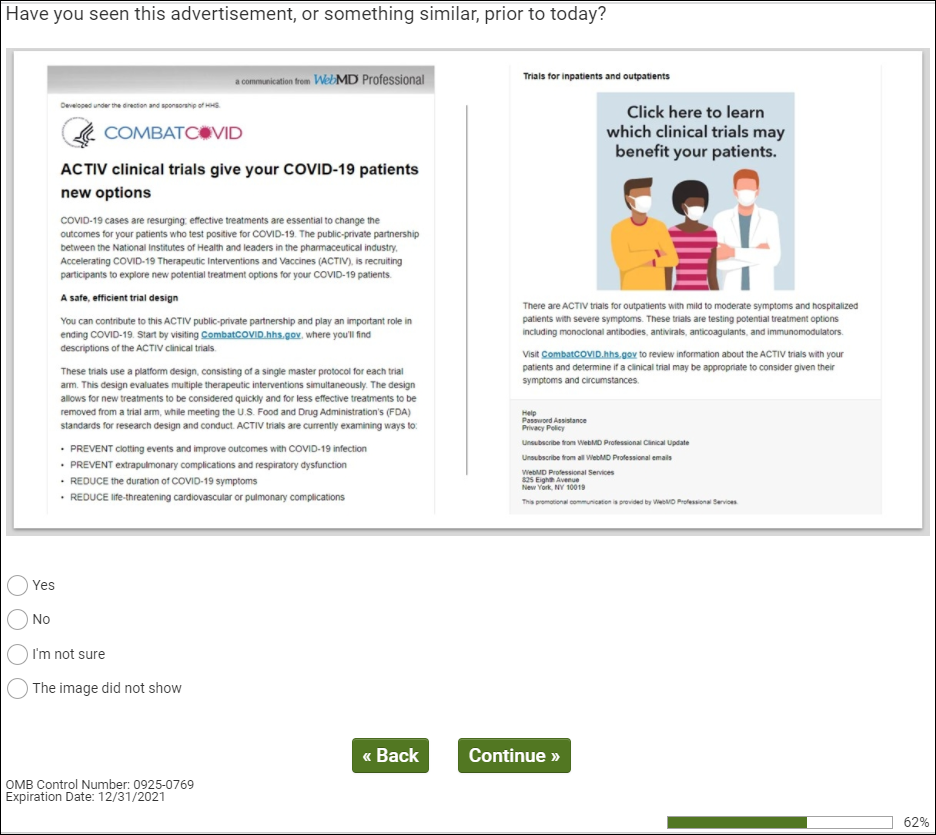 Healthcare Providers – Web Ad Stimulus